ACADEMIA EUROPAEA: PROSPECTS FOR A NORTHERN REGIONAL HUBIN BERGEN
BERGEN, MAY 30, 2014
2 765 Active members
53 Countries
20 Sections
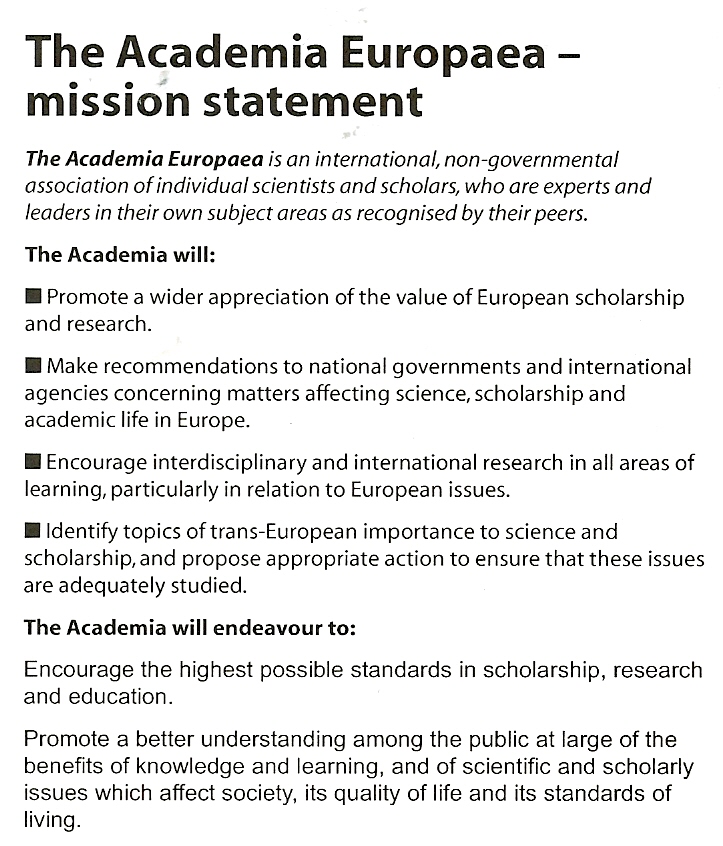 ACADEMIA EUROPAEA  MEMBERS BY COUNTRY  2013
ACADEMIA EUROPAEA  FIELDS/ SECTIONS 1988 and 2013
ACADEMIA EUROPAEA  FIELDS/ SECTIONS 1988 and 2013
MY QUESTIONS : SUBSTANTIVE RESEARCH FOCI 


How is the  Nordic region defined ? How are “Northern Seas” delimited? 

The Arctic World: opportunities for cross-cultural ands interdisciplinary networking

Policy analysis:  reflections on previous programmes viewed from experience on the ground.

The role of humanities and social sciences : range and quality of Nordic expertise
AE MISSION/GOAL 1

Promote a wider appreciation of the value of European scholarship and research
RATIONALE FOR REGIONAL HUBS
Issues of scale : local, national, regional, global

Challenges of sustainable development

Diversity of political cultures

Tensions between central (EU-framework programmes) and regional traditions
Q:  What is the areal extent of “Nordic” region and ”Northern Seas” ?
AE  MISSION/GOAL 2

Identify topics of trans-European importance to science and scholarship and propose appropriate action to ensure that these issues are adequately studied
Sustainable development: ecological integrity, economic growth, social vitality

Migration and identity

Climate change

Technology and society
Q: The Arctic World: opportunities for cross-cultural and interdisciplinary networking ?
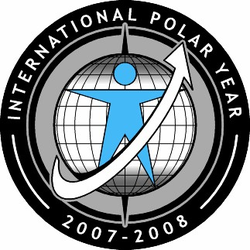 AE  MISSION/GOAL 3

 Make recommendations to national governments and international agencies concerning matters affecting science, scholarship and academic life in Europe
Policy analysis

Reflections on experience of various programmes/ processes on the ground

Relationships/dependencies on governments in educational curricula
Q:  Plans for international collaboration/critical reflection on  “Nordic” models ?
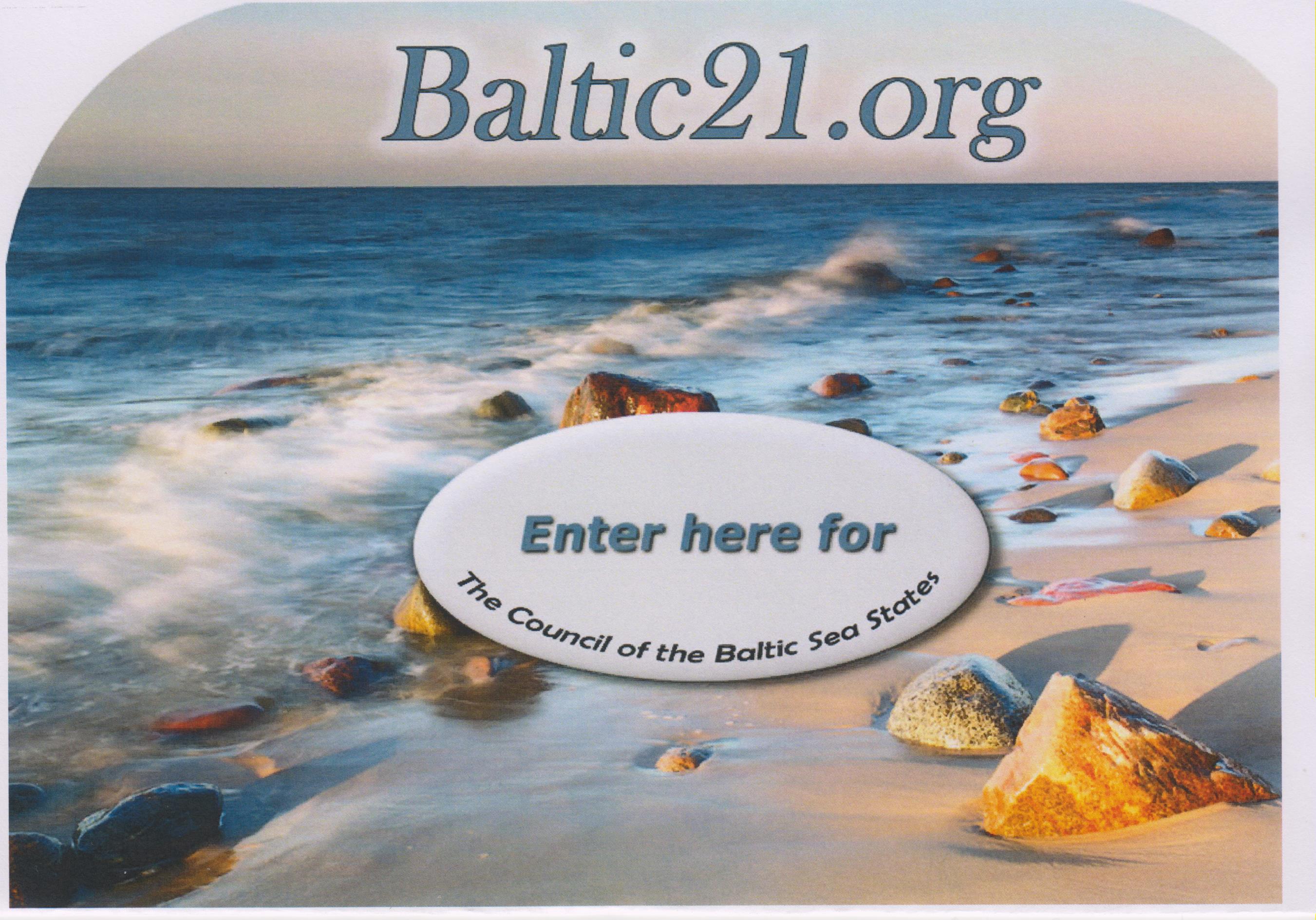 AE  MISSION/GOAL 4

Encourage interdisciplinary and international research in all areas of learning, particularly in relation to European issues
Collaboration among  AE “hubs” : Bergen – Barcelona - Wroclaw

Interactions  between university and town

Doctoral training curricula
Q: The role of humanities and social sciences : range and access to Nordic expertise ?
ACADEMIA EUROPAEA  FIELDS/ SECTIONS 1988 and 2013
2 765 Active members
53 Countries
20 Sections